A történelem forrásai
KKK – Kérdések, Képek, Kategóriák
Milyen forrásokat látsz a képeken?
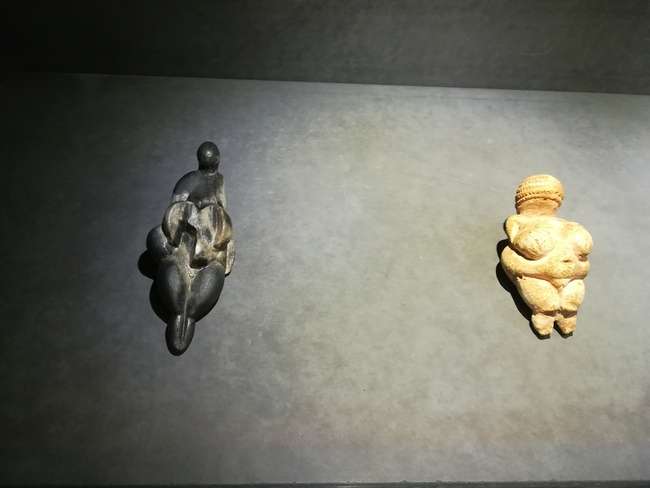 Tárgyi források: csonteszközök, faragott mamutagyar, termékenységszobrok
Milyen forrásokat látsz a képeken?
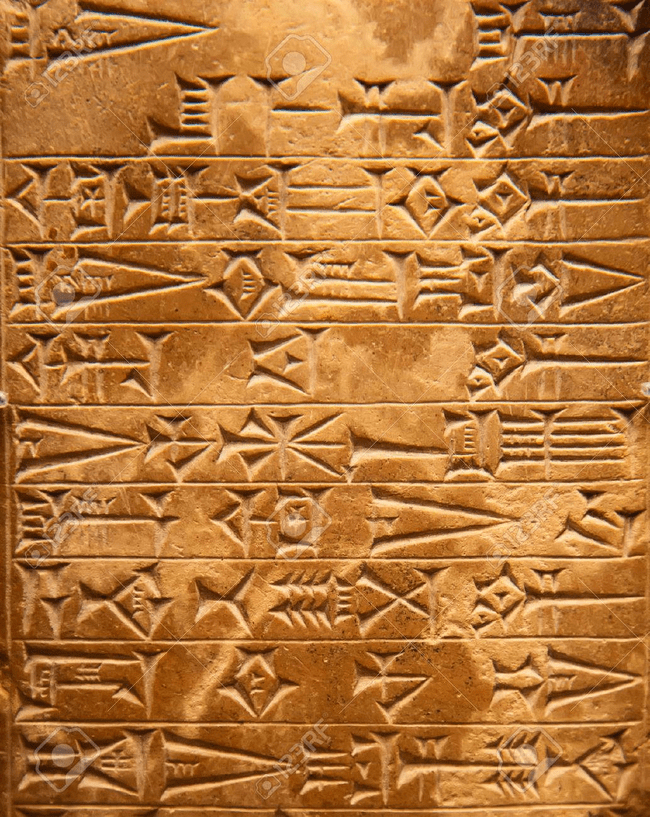 Írott források: Sumer ékírásos tábla, latin nyelvű oklevél, tóratekercs
Milyen forrásokat látsz a képeken?
Vegyes  Tárgyi/írott-képi források: 
mezopotámiai dombormű, ékírással, angolszász zászlók, címerrel, felirattal
A történelem forrásai
Íratlan
Tárgyi 
Képi
Szóbeli/hagyományok
Írott
Könyvek
Oklevelek
Anyakönyvek
Gazdasági/pénzügyi iratok
Közös
Pénzérmék
Címerek, zászlók
Sír(feliratok)
Milyen forrásokat látsz a képeken?
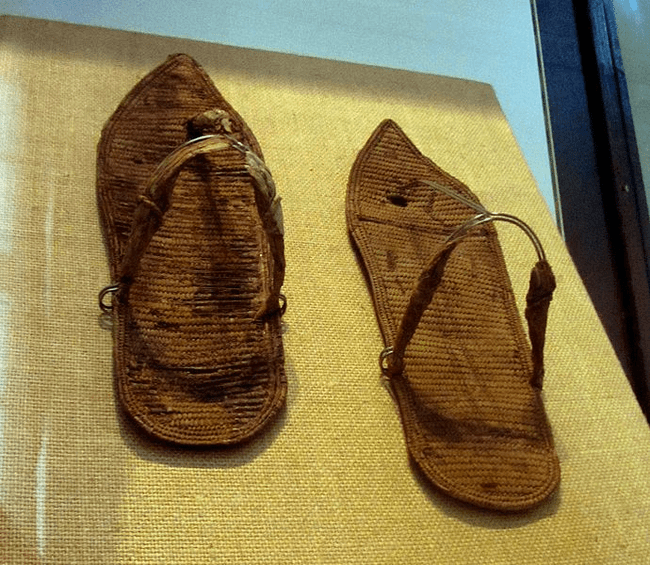 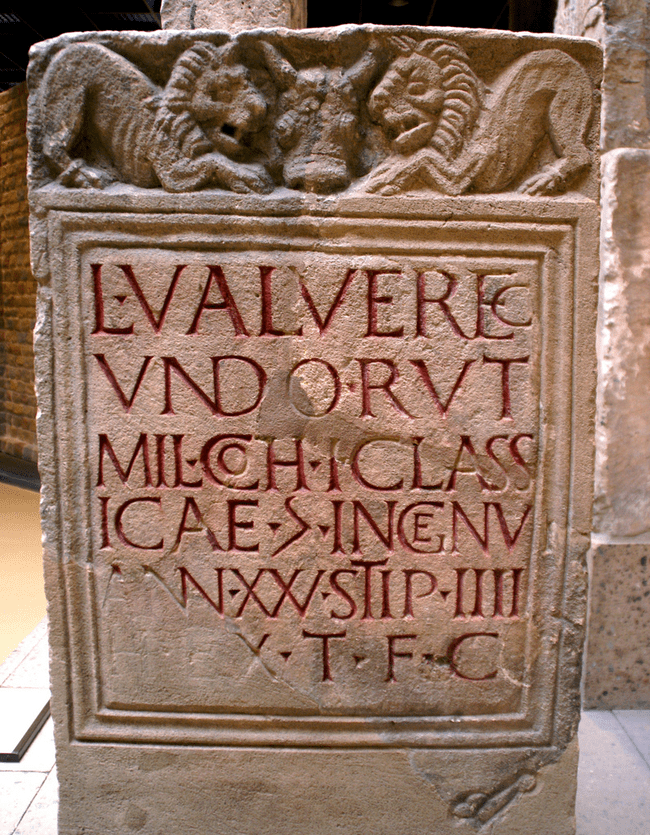 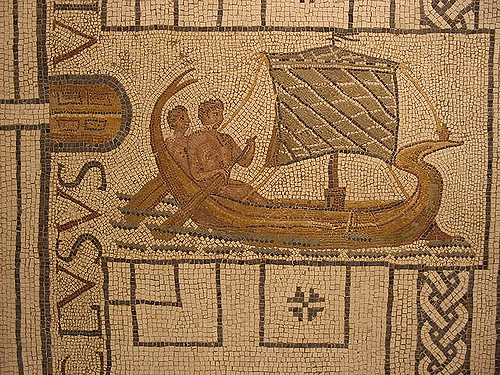 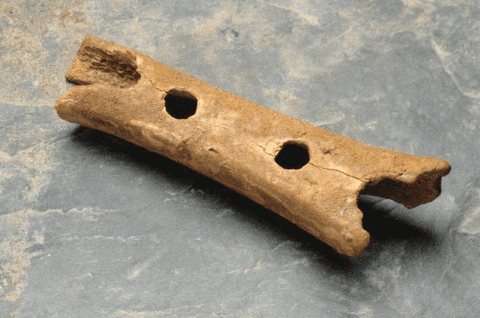 Múzeumi kiállítás: Ásatáson talált források
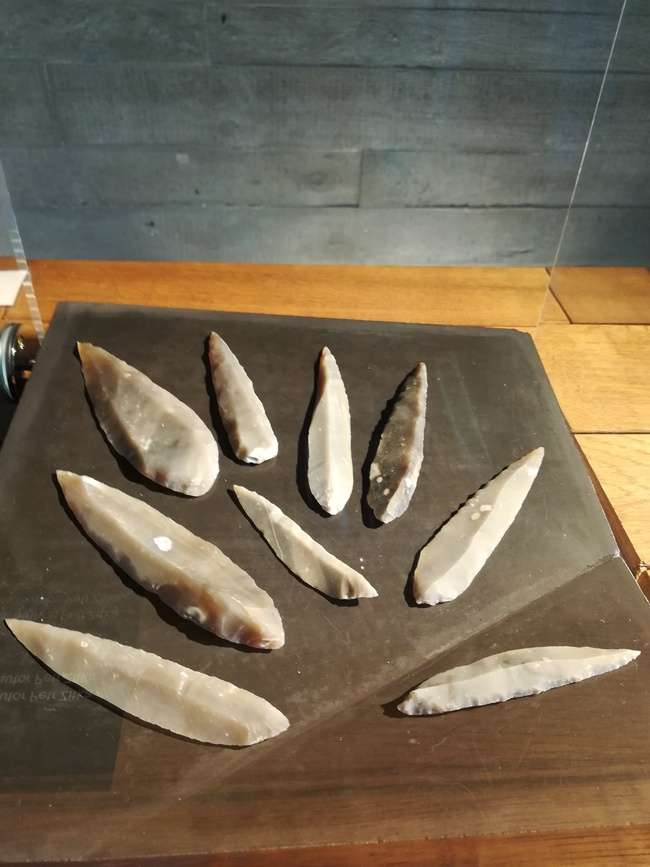 Nyakláncok, lándzsahegyek, 
ill.  a neandervölgyi ember és a homo sapiens koponyája egymás mellett
Köszönöm a figyelmet!
Siklós, 2018.09.09., Péter Zoltán